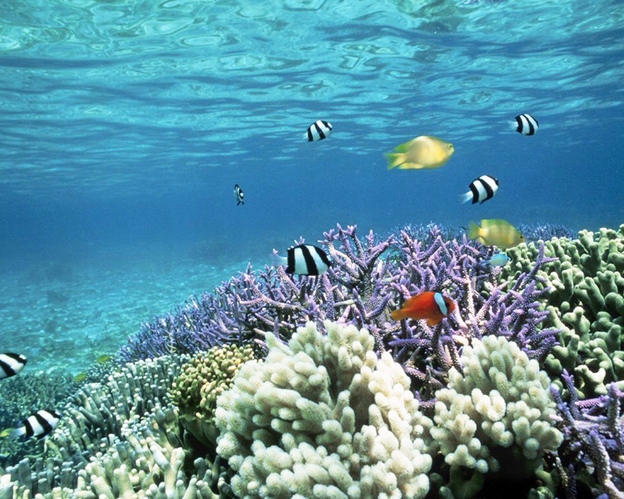 Мчатся белые барашки, Гальку круглую жуют! Полосатые тельняшкиМне покоя не дают. Волны ластятся ко мне… Что такое? Я - на дне!
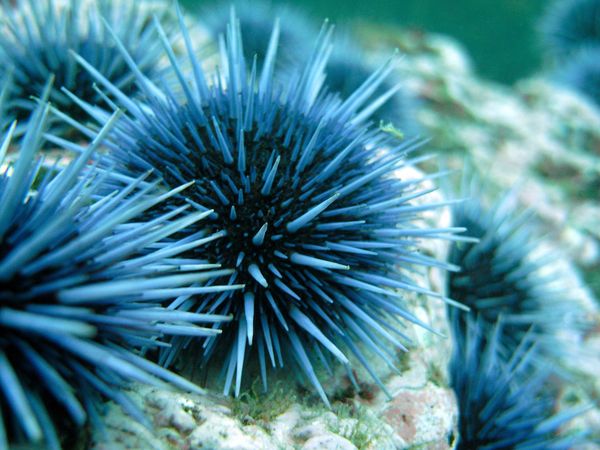 Вот сверкнули плавники. Это рыбьи косяки-Скат, дельфин, треска, селёдка, Ёж на дне лежит, как щётка! Ярко-синие иголки У него тверды и колки.
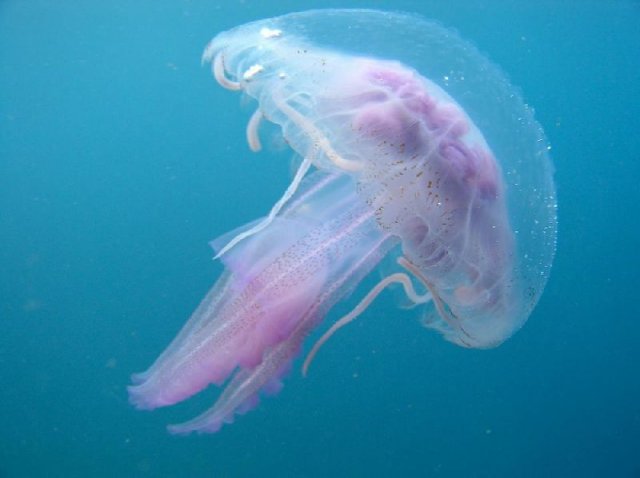 Вот медуза, студнем блуза, Вся прозрачная, без груза. Мягко плавает медуза, Дышит нежностью живой, Абажуром ходит блуза, Бант на блузе с бахромой.
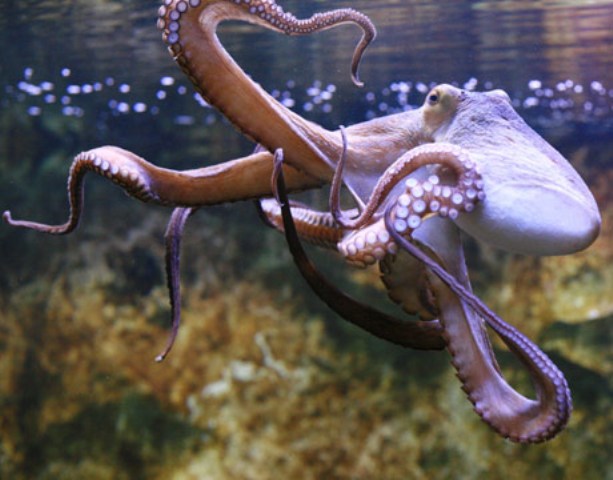 Вот несётся осьминог, Пара глаз и восемь ног. Хорошо, что босиком, Жмёт за рыбьим косяком.
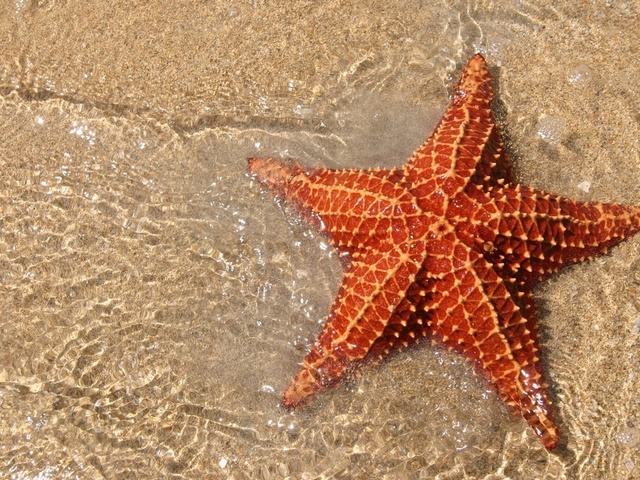 Звёзды плавают по днищу, Звёзды в море ищут пищу.
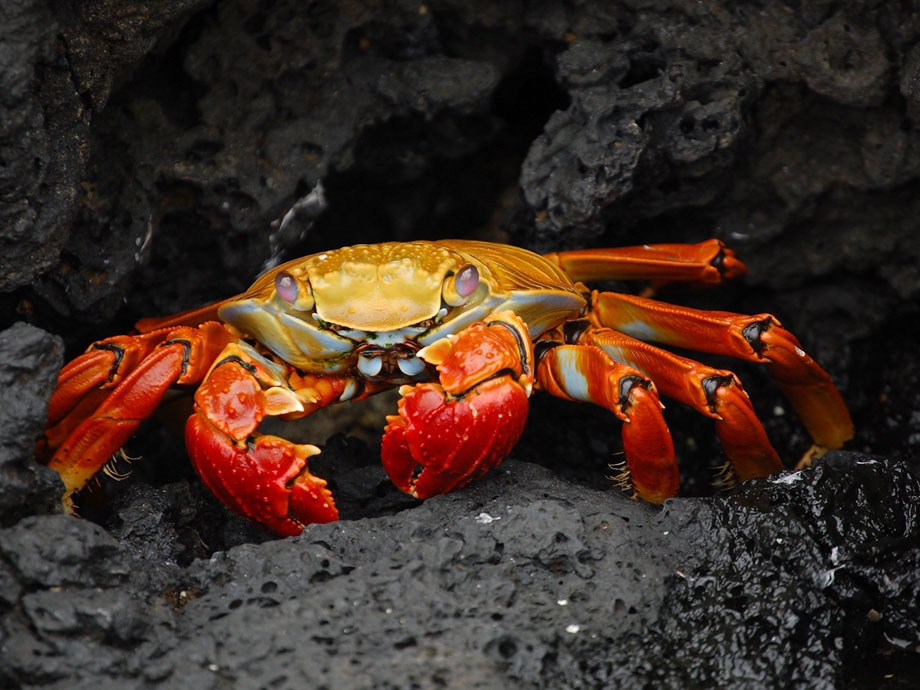 Толстый краб ползёт, спешит, Рыб пугает и смешит.
\
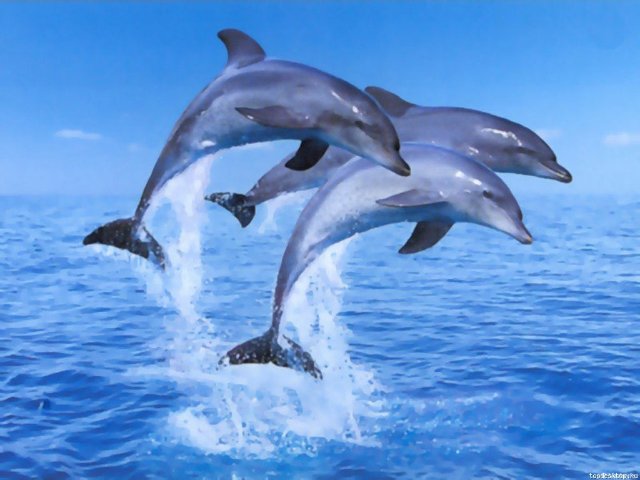 Синее, синее море, Тихий шёпот морского прибоя. Там вдали дельфины плывут, Мелкие рыбки пред ними снуют. Их тёмные спины на солнце блестят, Звонко дельфины кричат и свистят.
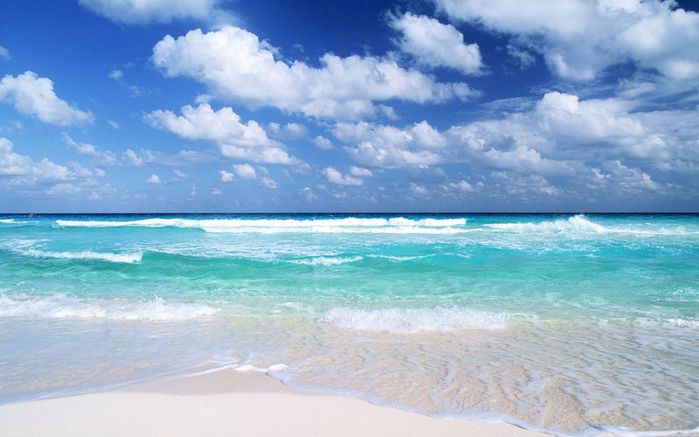 Шёпот гальки, Шум прибоя… Море голос подаёт! Это море! Знаю - море! Усыпляет и зовёт.